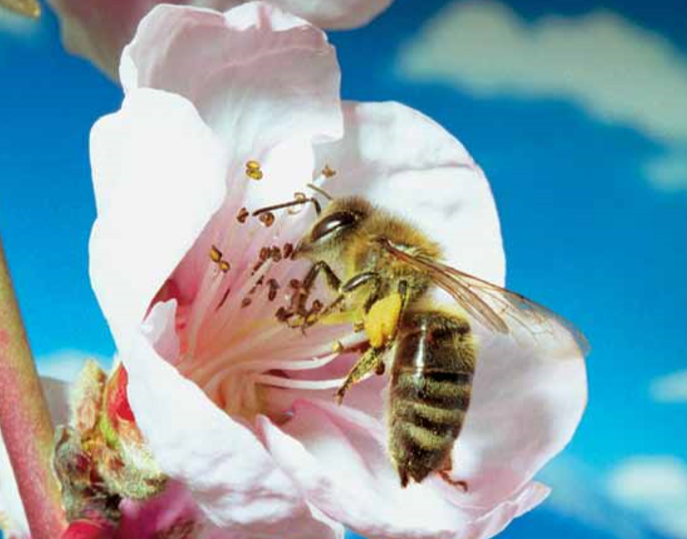 Čebele in opraševanje
Kako rastline privabijo opraševalce?
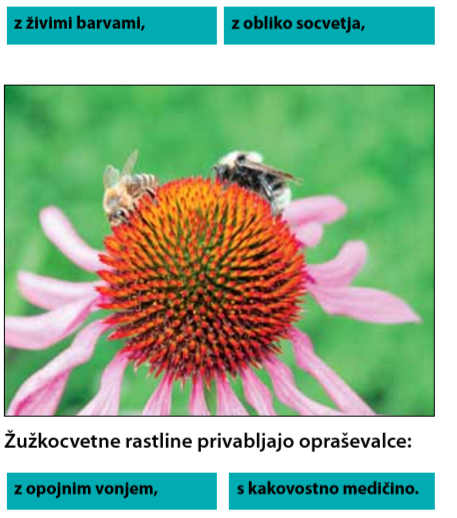 POMEMBNI OPRAŠEVALCI SO:
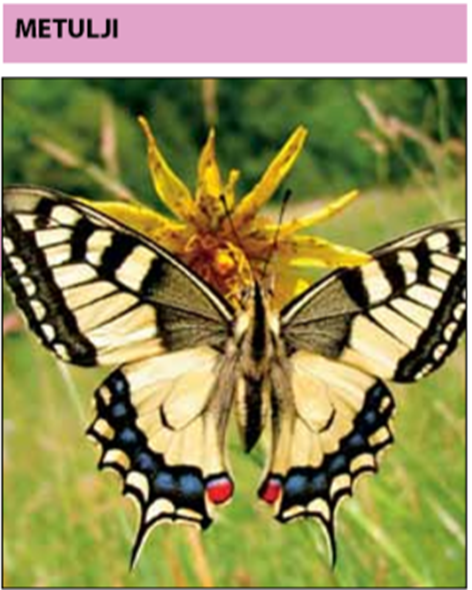 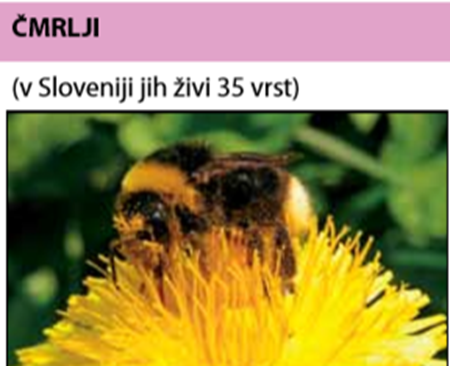 Za koliko se poveča pridelek, če so na delu čebele?
Nekaj zanimivosti:
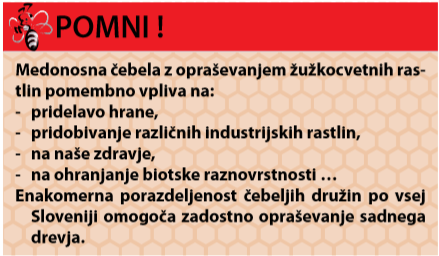 In  še en filmček
https://youtu.be/MQiszdkOwuU